87%
72%
41%
64%
15%
79%
93%
48%
60%
43%
84%
57%
COMPARISON MATRIX
This visual representation allows for easier analysis and decision-making by highlighting the strengths and weaknesses of each option.
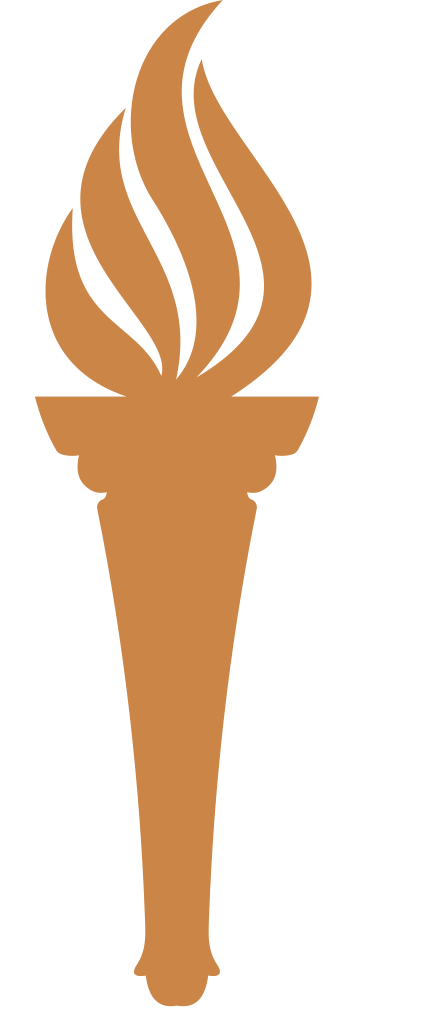 COMPANY A
COMPANY B
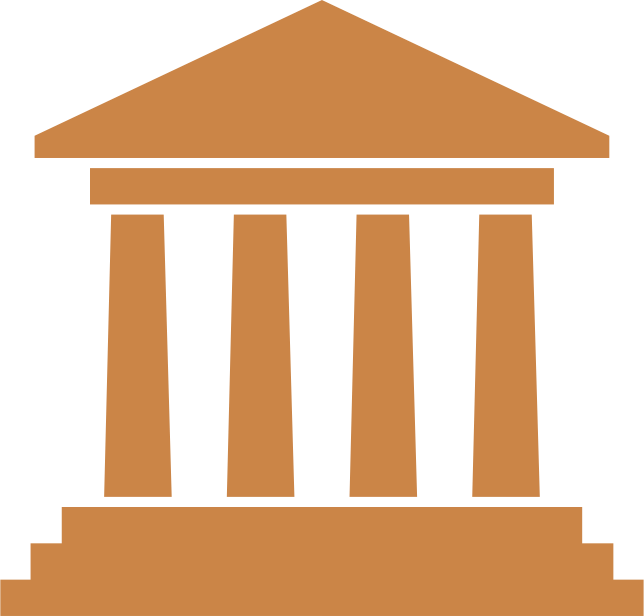 Give a brief description on Company A and the services they offer.
Give a brief description on Company B and the services they offer.
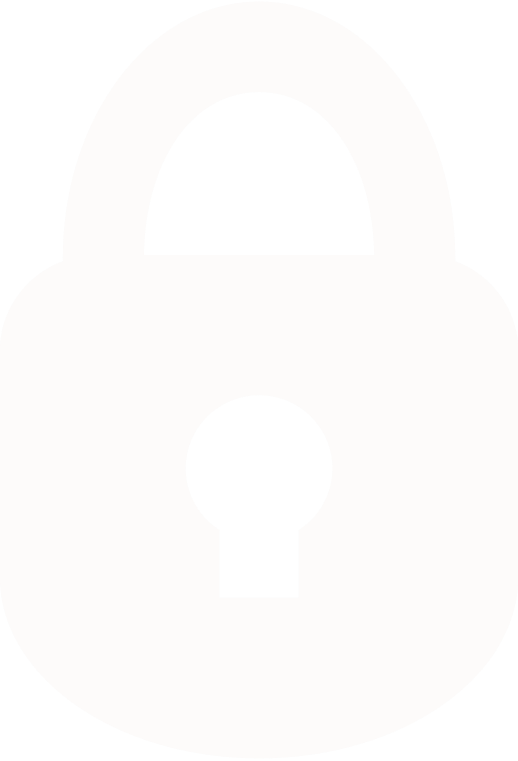 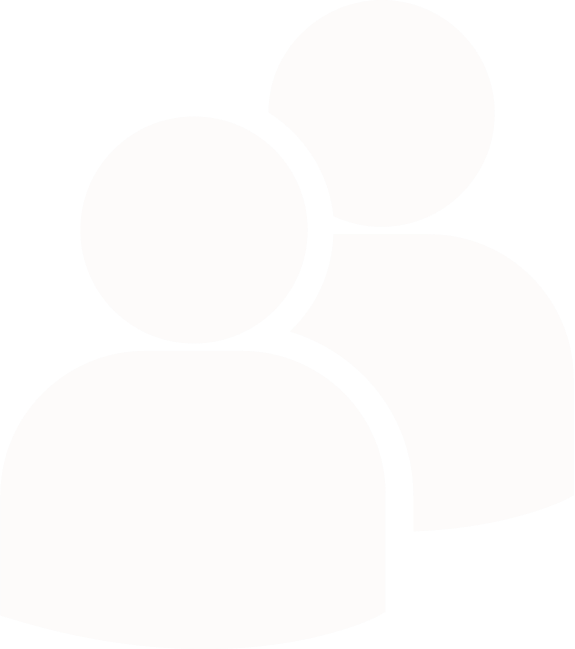 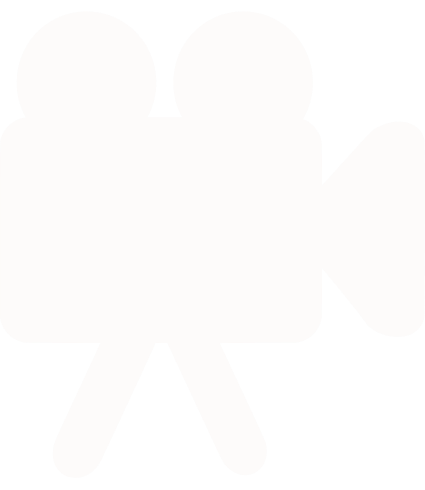 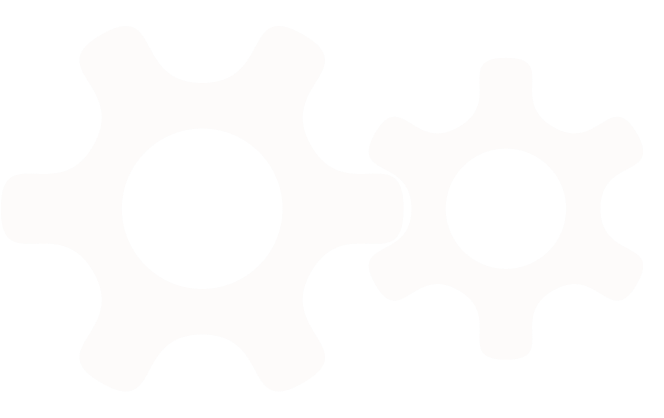 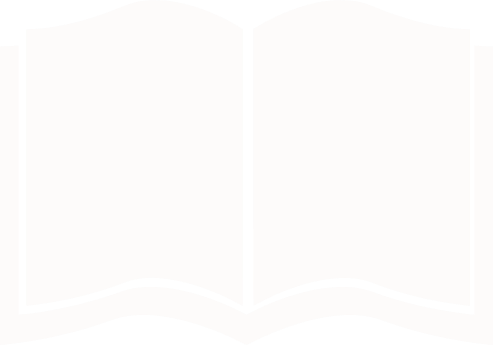 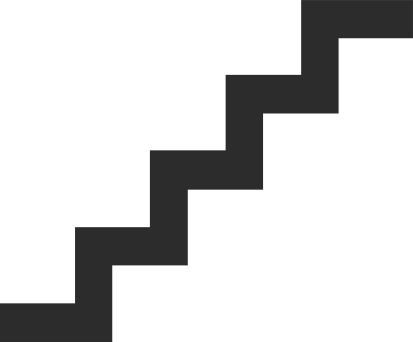 Feature 2
Feature 3
Feature 4
Feature 5
Feature 6
COMPARISON MATRIX
This visual representation allows for easier analysis and decision-making by highlighting the strengths and weaknesses of each option.
Give a brief description on Product / Service A.
Give a brief description on Product / Service B.
A
SERVICE A
SERVICE B
B
VS
Feature 1
COMPARISON MATRIX
This visual representation allows for easier analysis and decision-making by highlighting the strengths and weaknesses of each option.
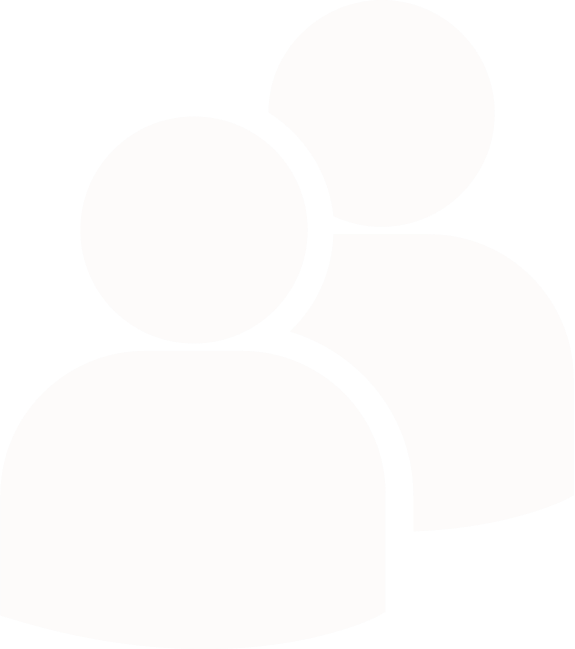 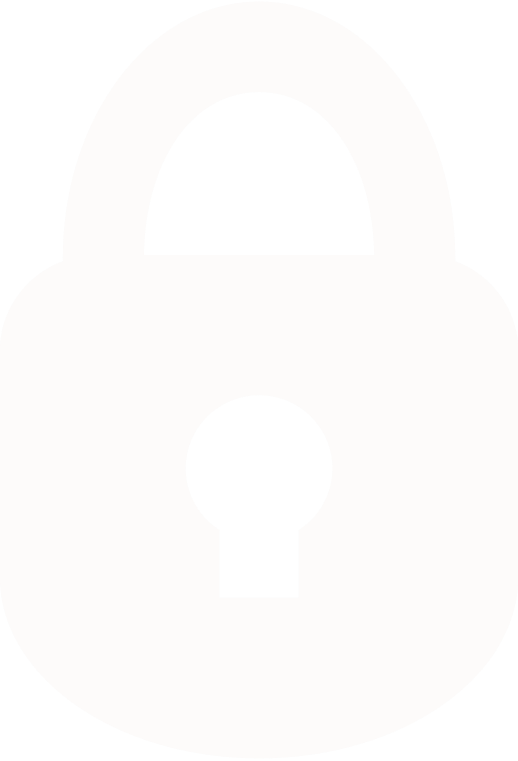 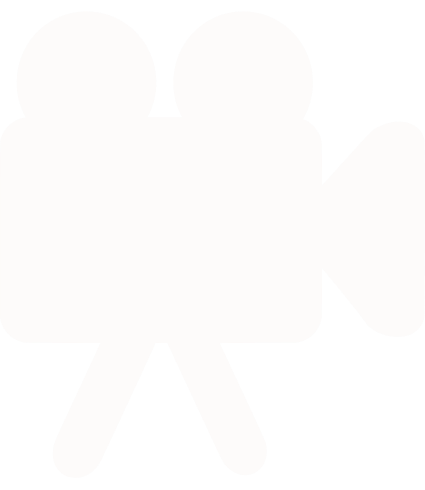 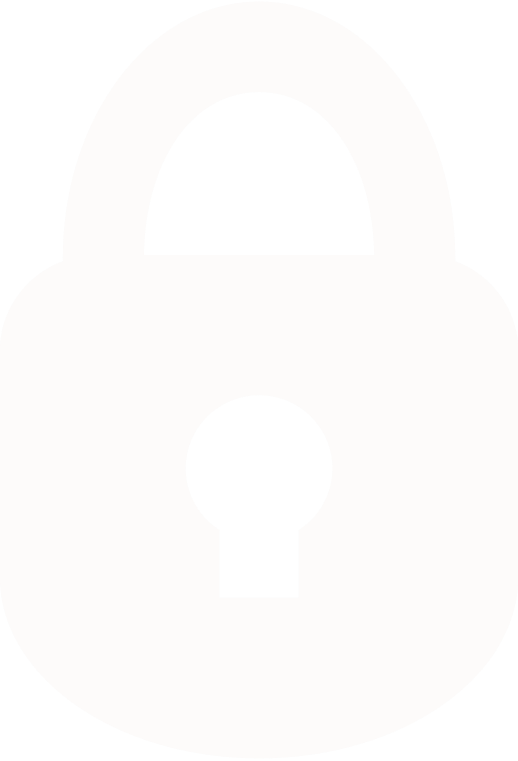 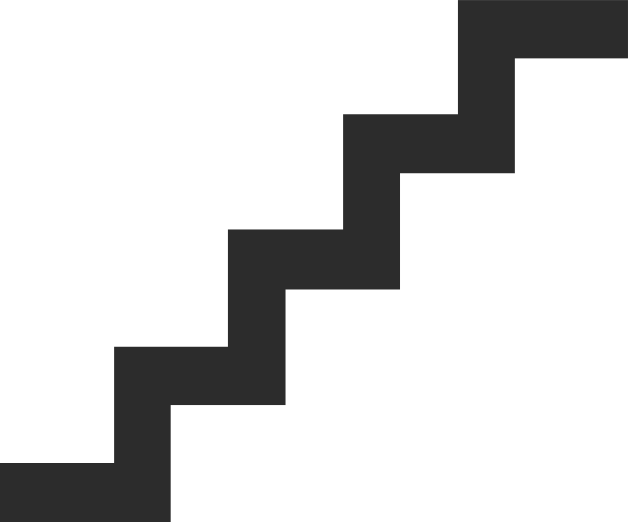 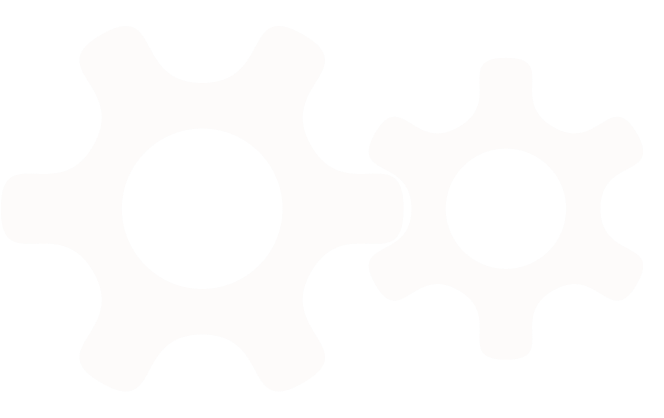 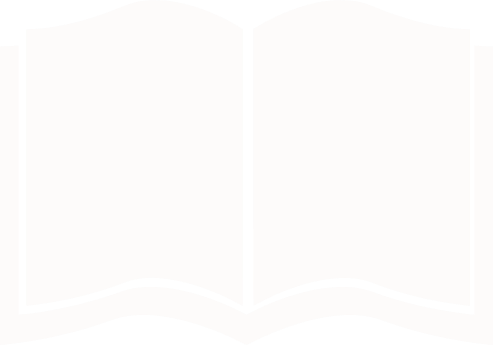 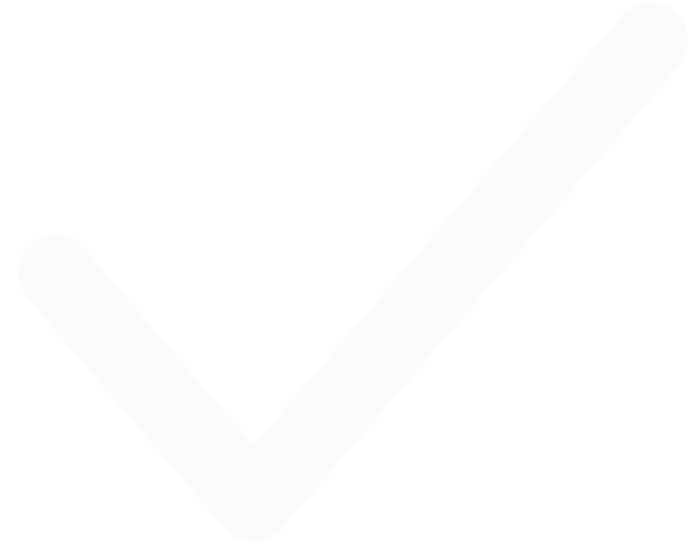 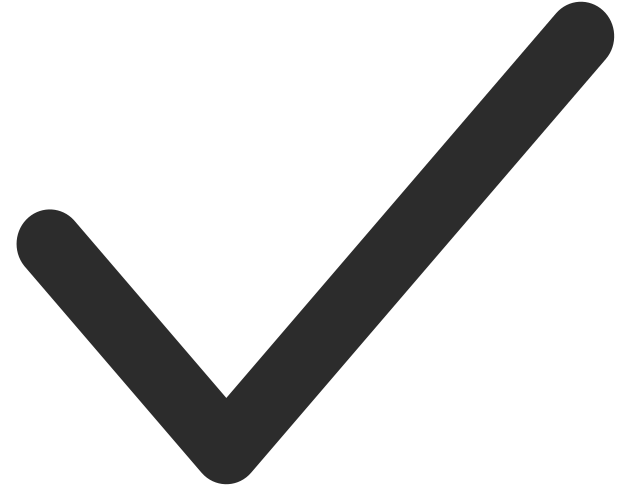 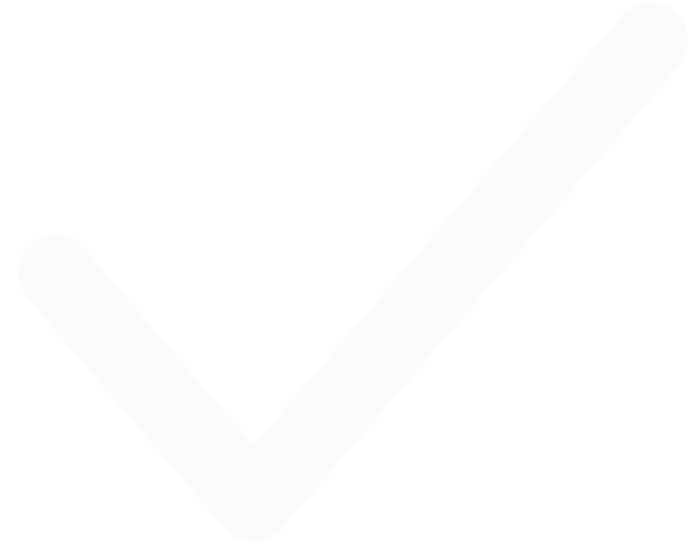 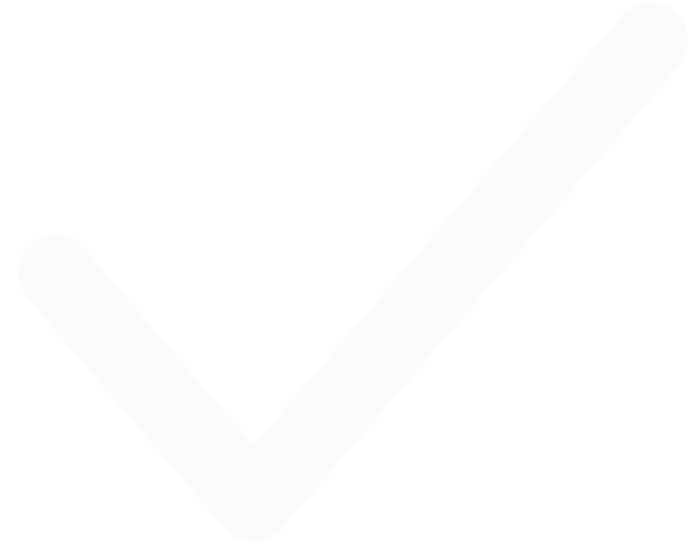 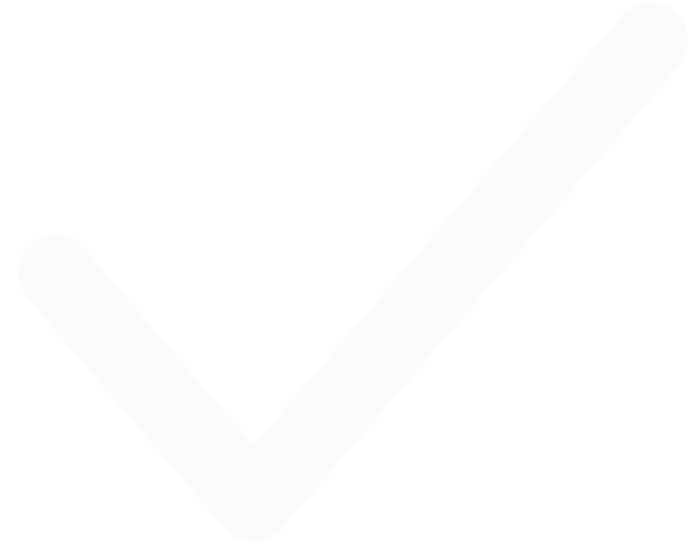 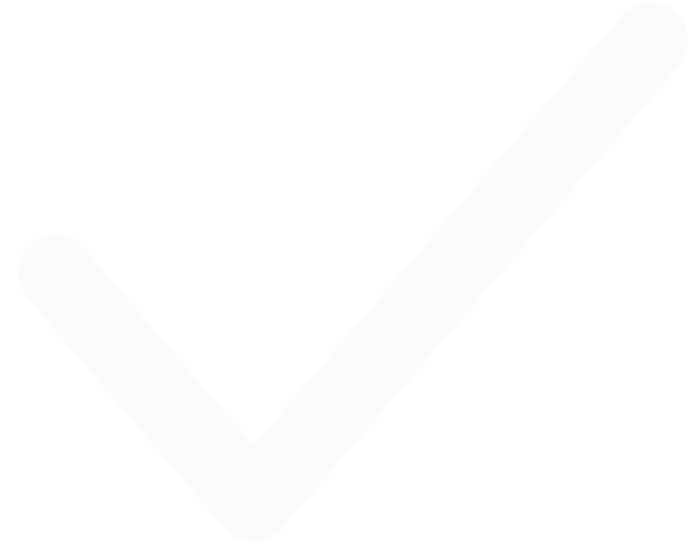 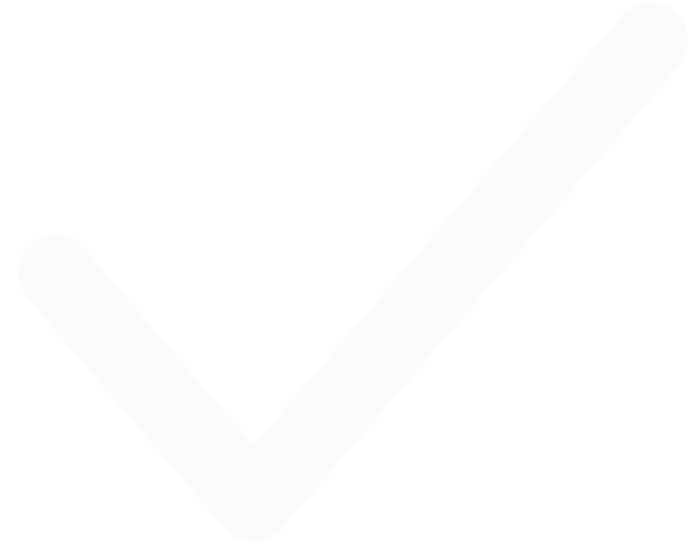 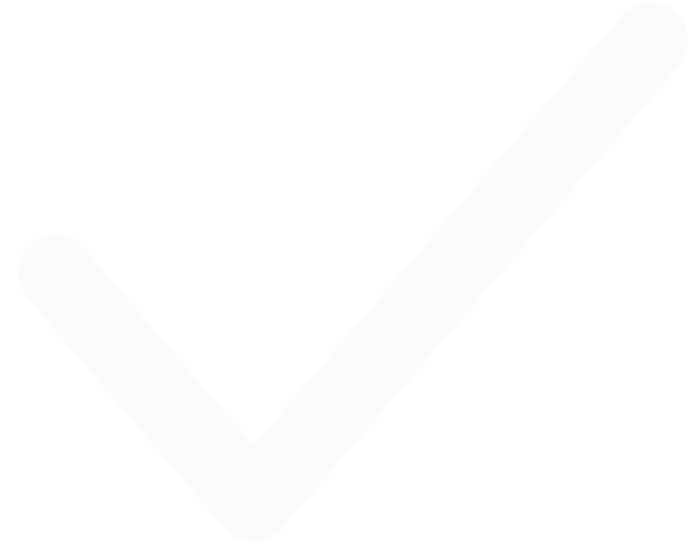 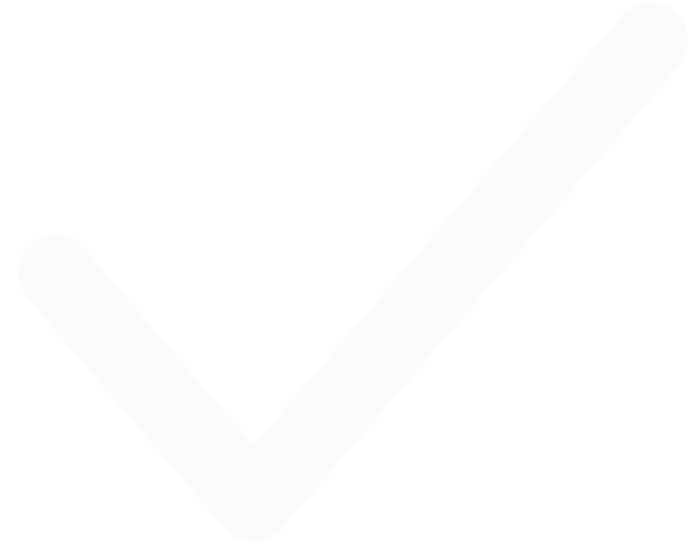 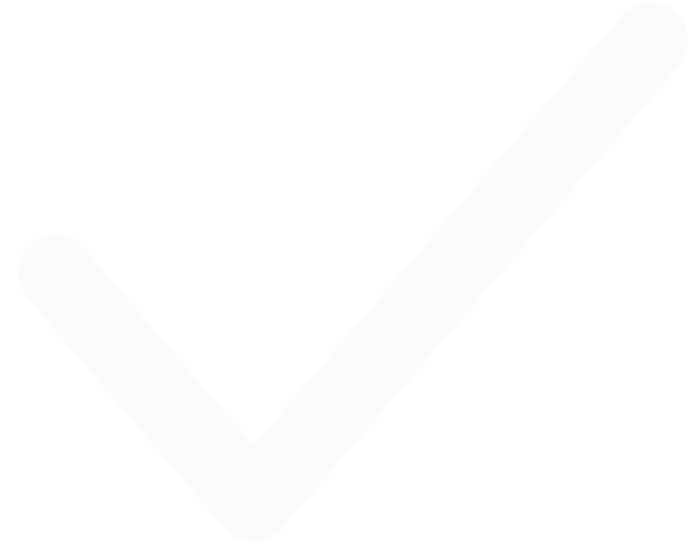 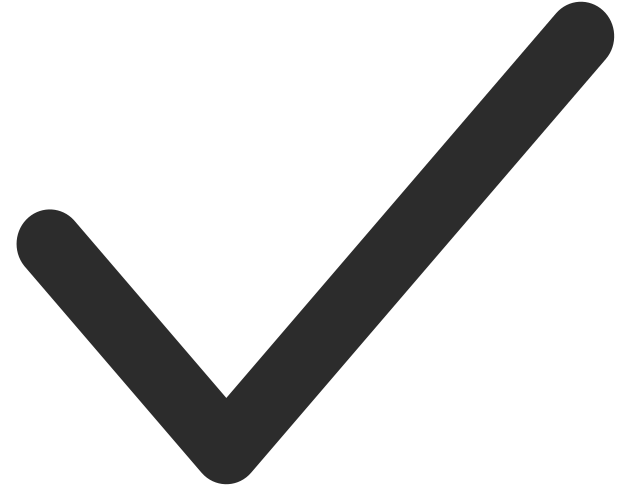 Resource Page
Use these design resources in your Canva Presentation.
Design Elements
Fonts
This presentation template
uses the following free fonts:
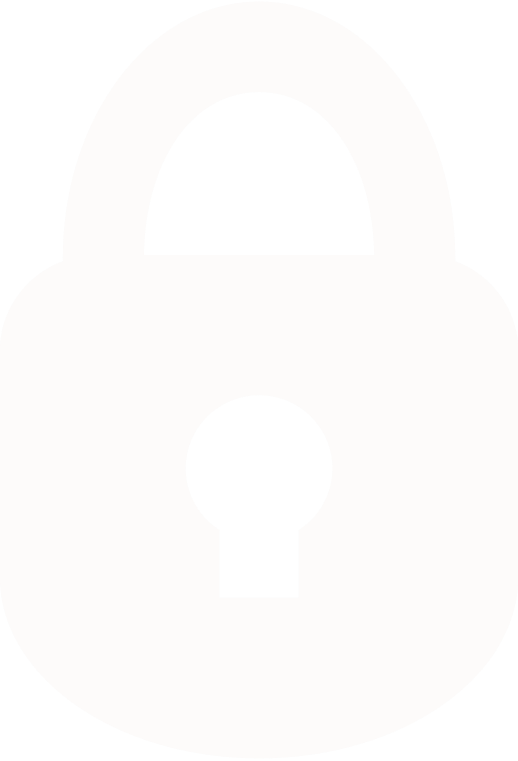 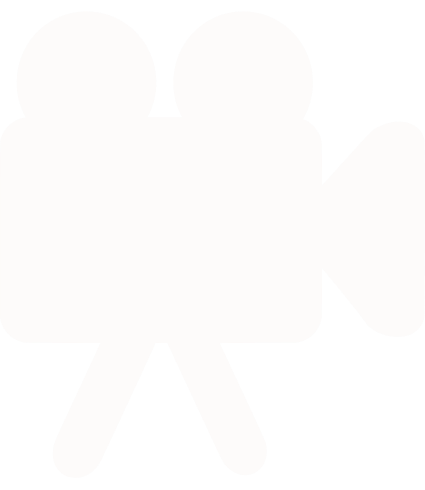 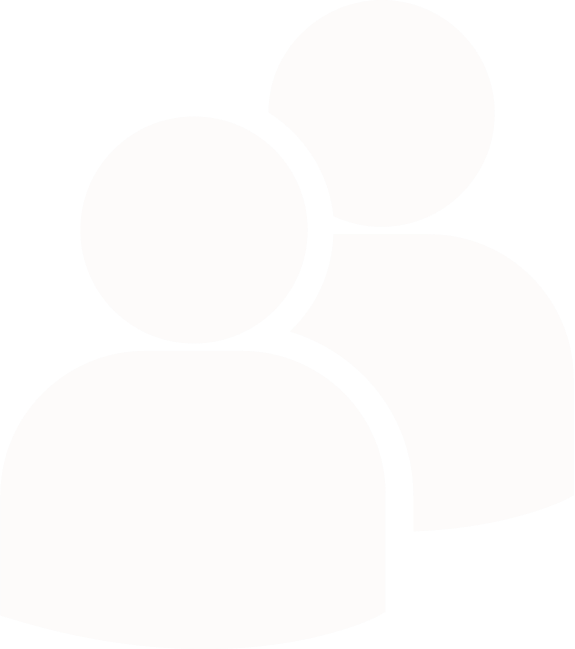 Titles and Header:
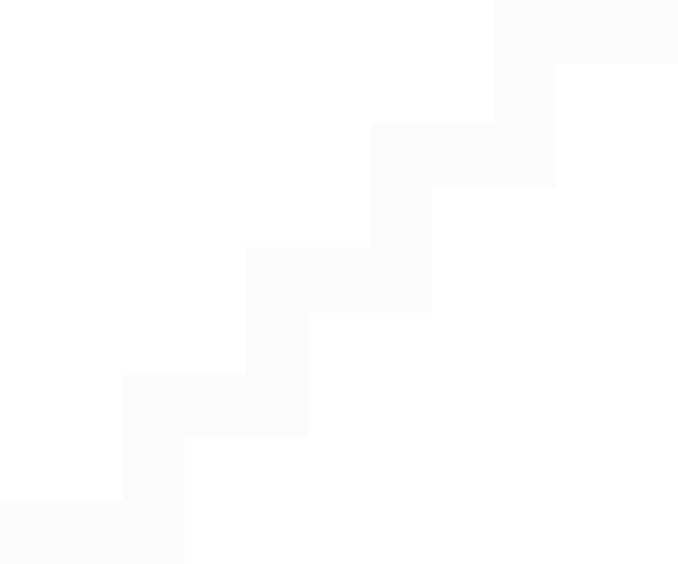 INTER
Body Copy:
SOURCE SERIF PRO
You can find these fonts online too.
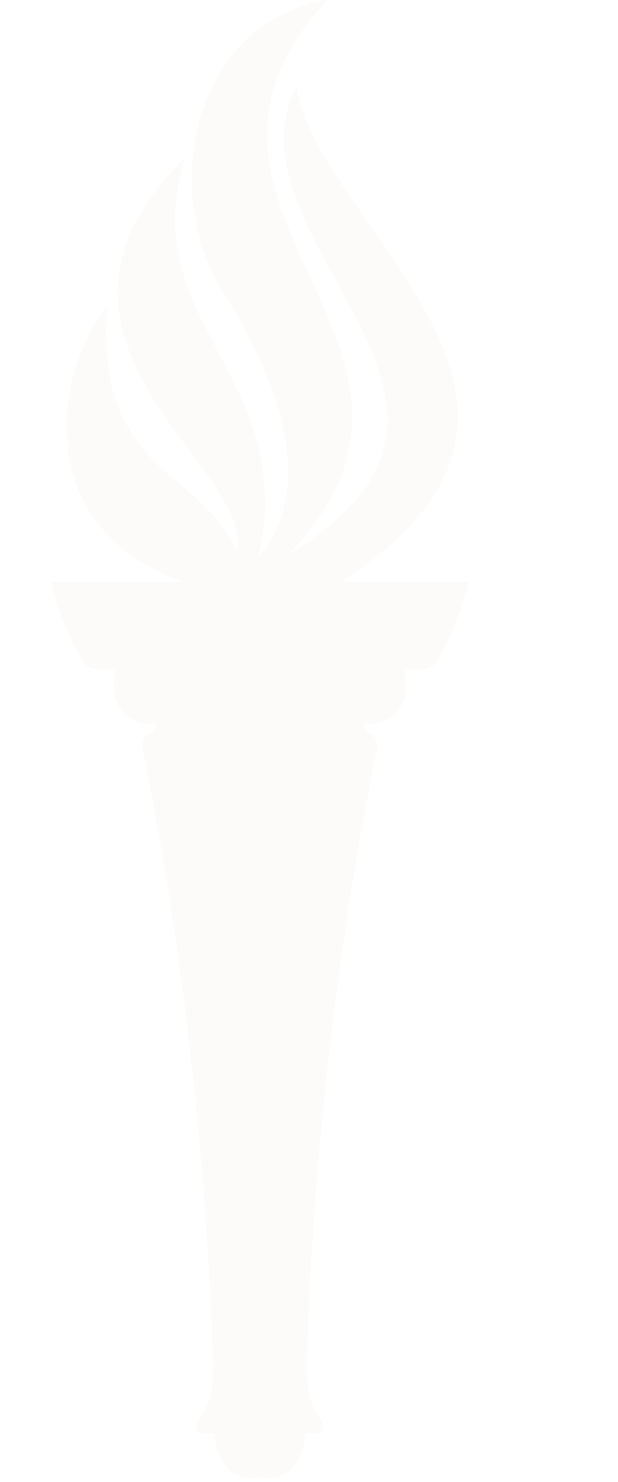 Colors
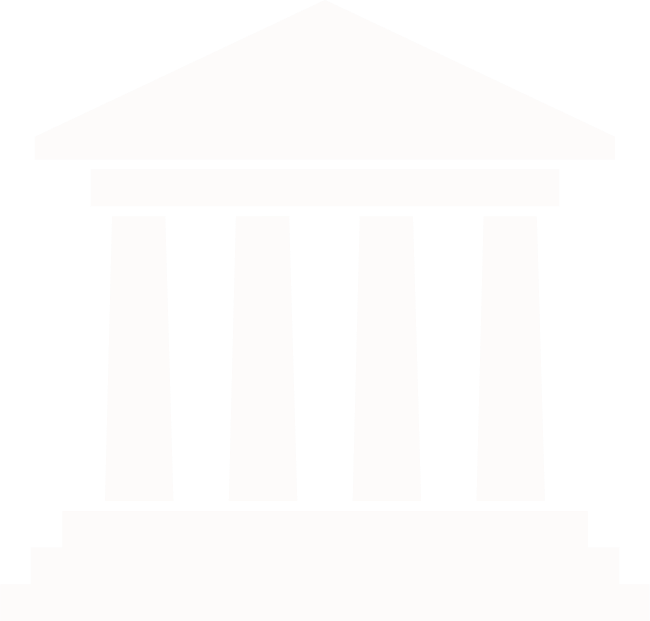 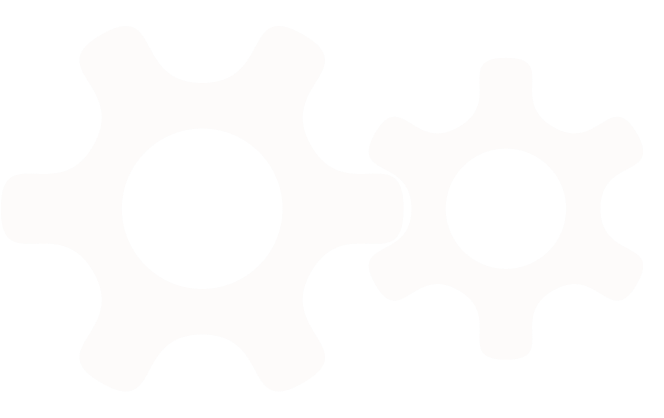 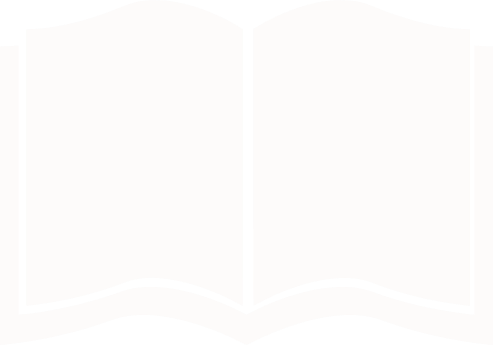 Don't forget to delete this page before presenting.
Credits
This design template is free for everyone to use thanks to the following:
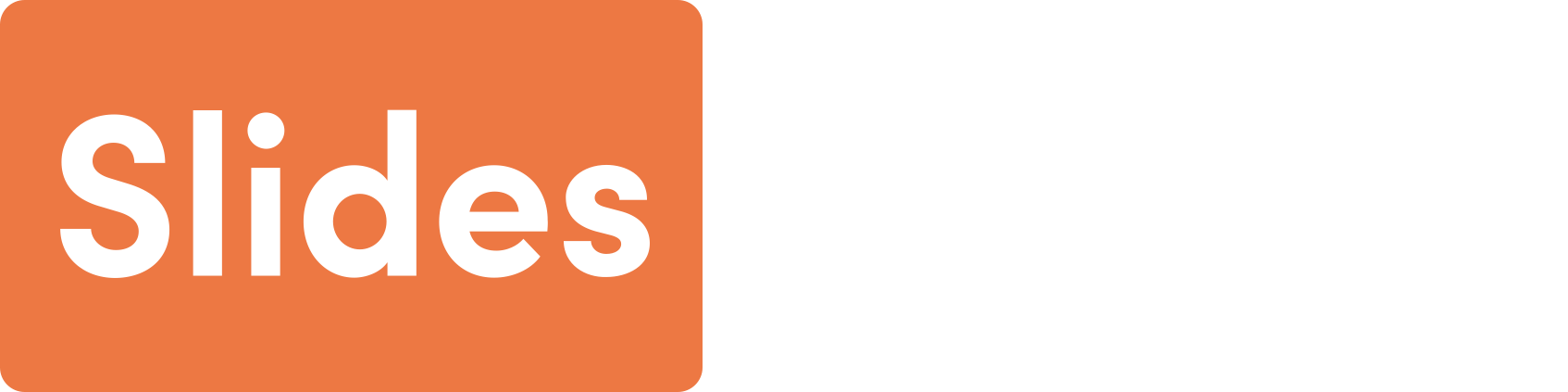 for the presentation template
PEXELS, PIXABAY
for the photos
HAPPY DESIGNING!